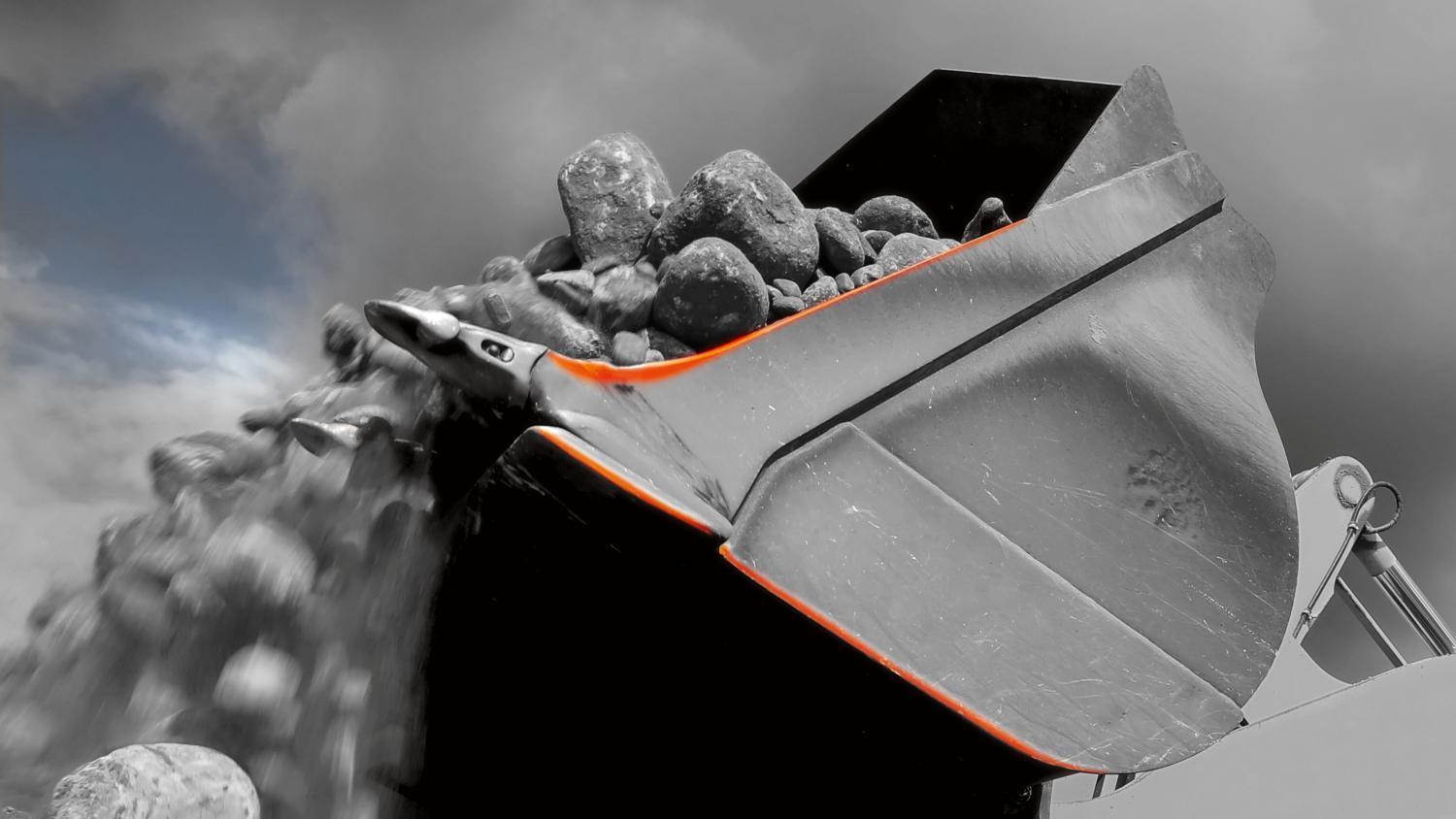 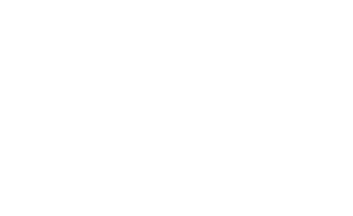 © Four Oaks, shutterstock.com, adapted by Philippe Vandenameele
Relia® Minimum wear, maximum payload
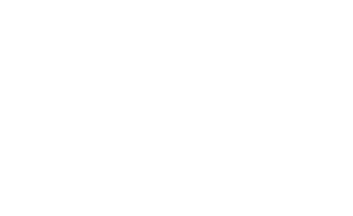 Relia® Increase payload & reduce fuel consumption
© Industeel
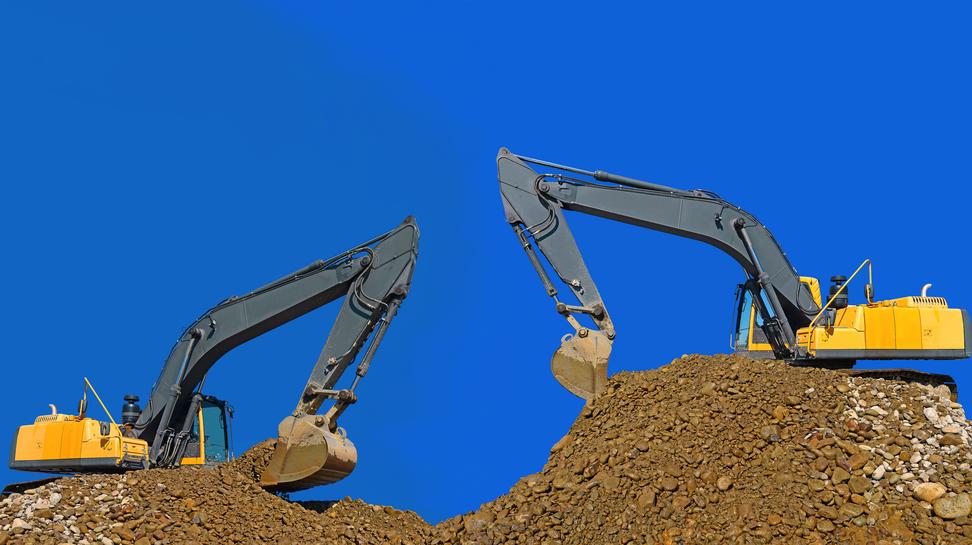 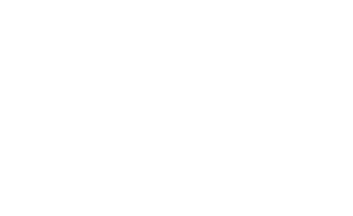 Relia® Wear resistance up to 3-6 times higher than conventional structural steel
© Smereka/Shutterstock.com
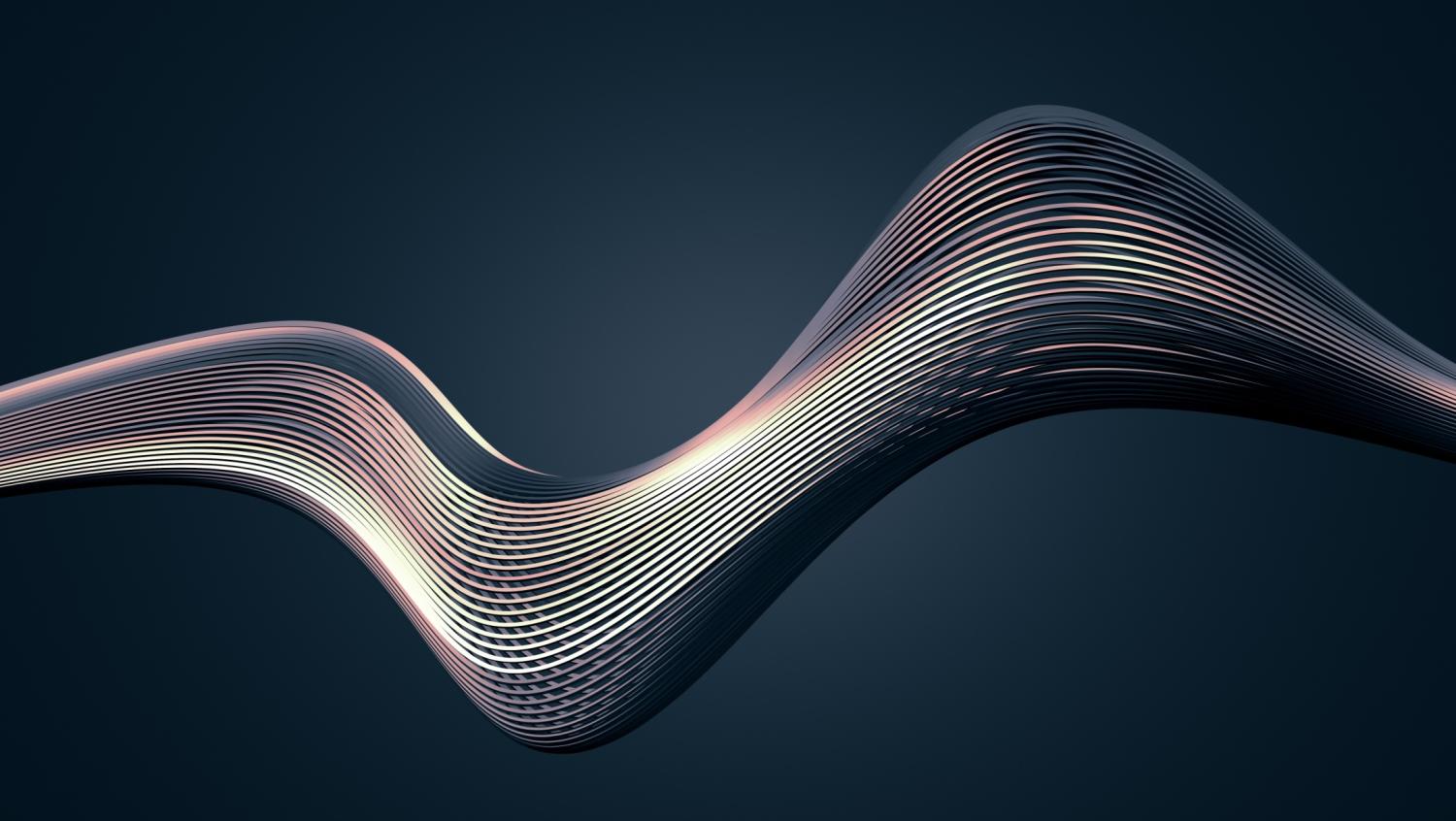 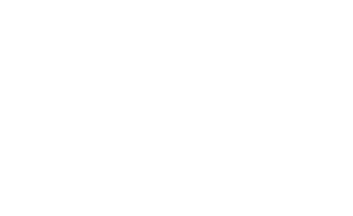 Relia® Improved cold formability
© VAlex /Shutterstock.com
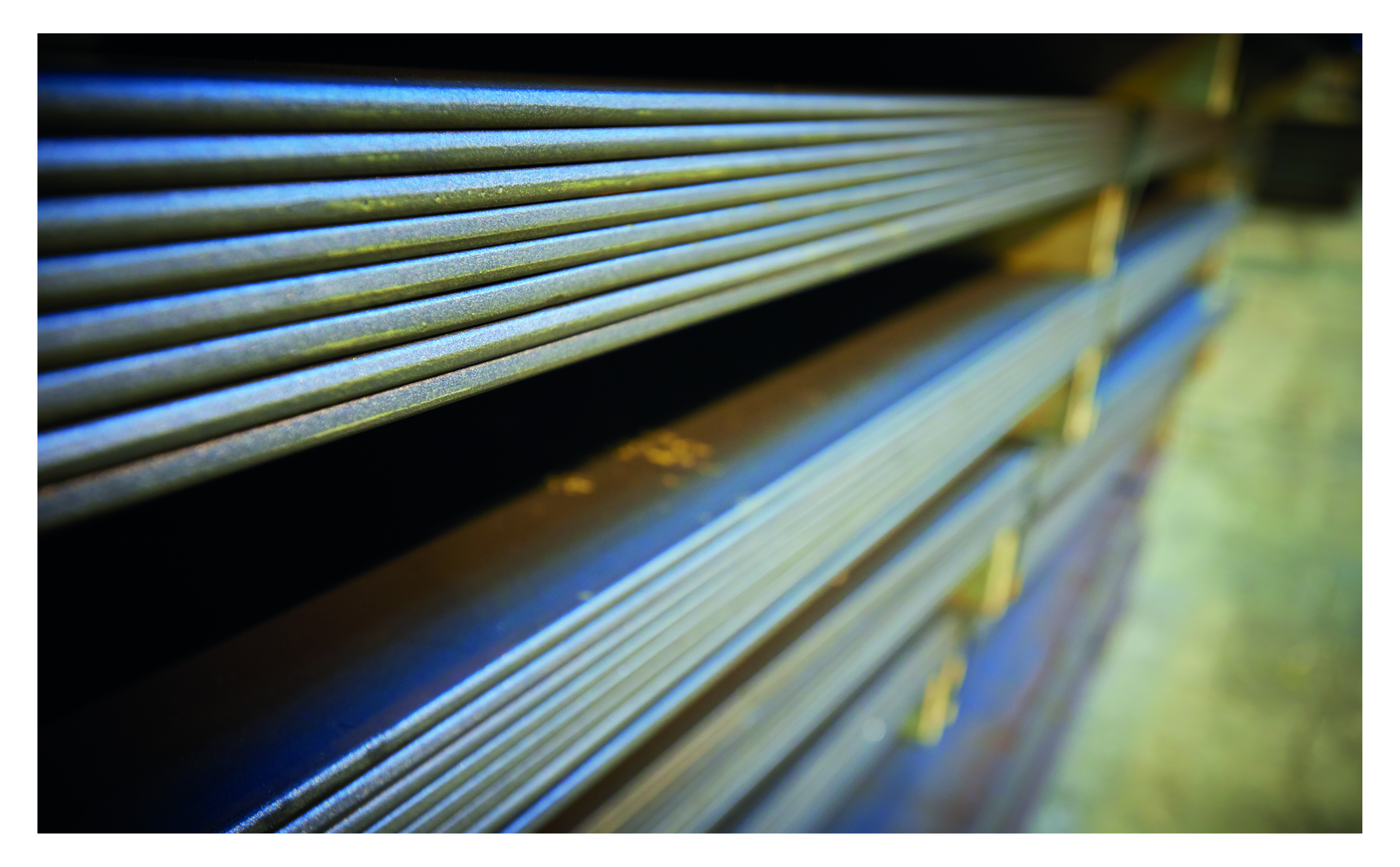 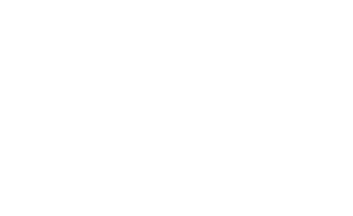 © Industeel
Relia®  Excellent flatness
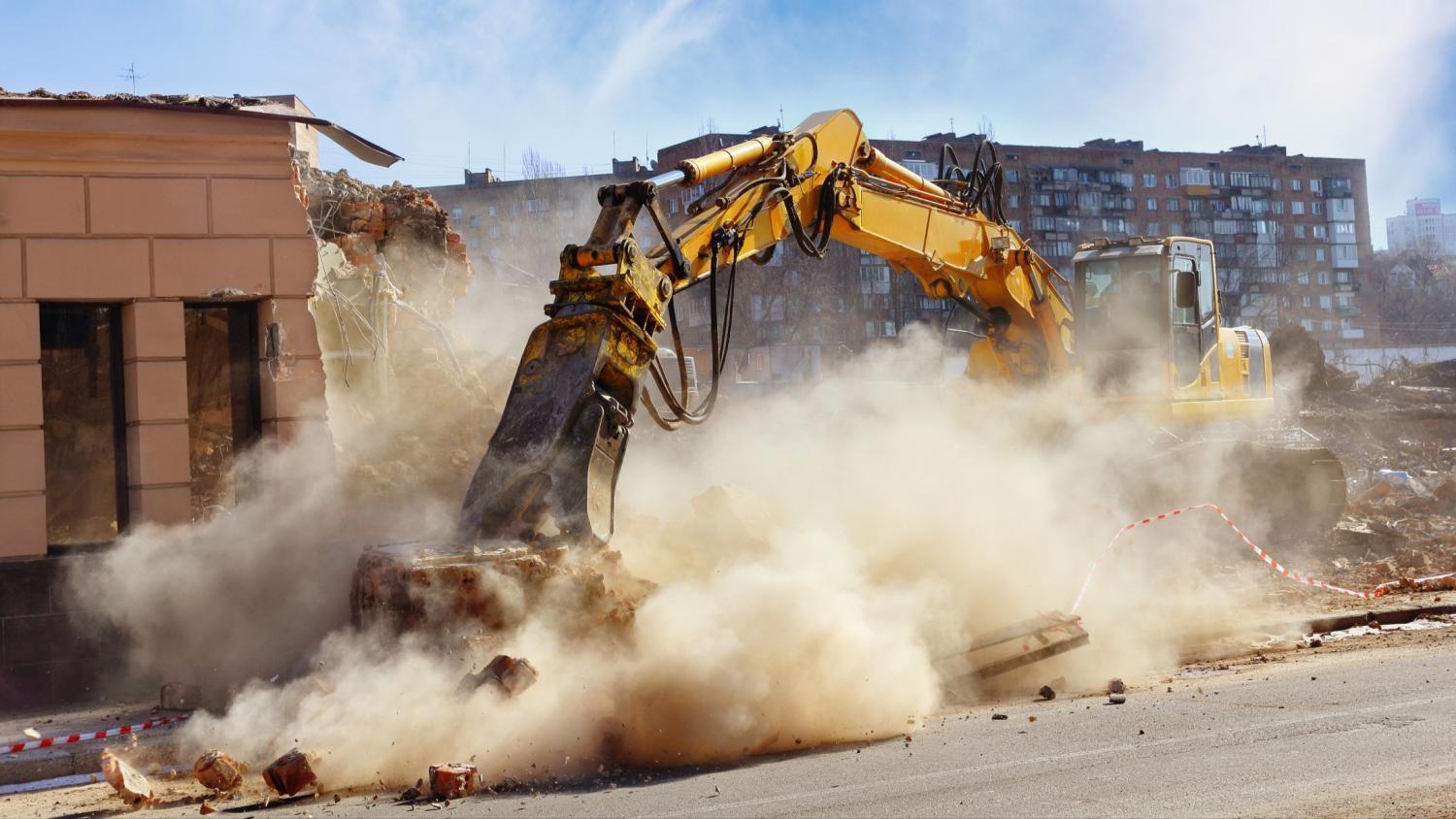 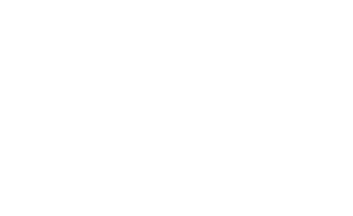 © Verhovinets  Taras/Shutterstock.com
Relia® Tougher & longer lasting even in extreme environments
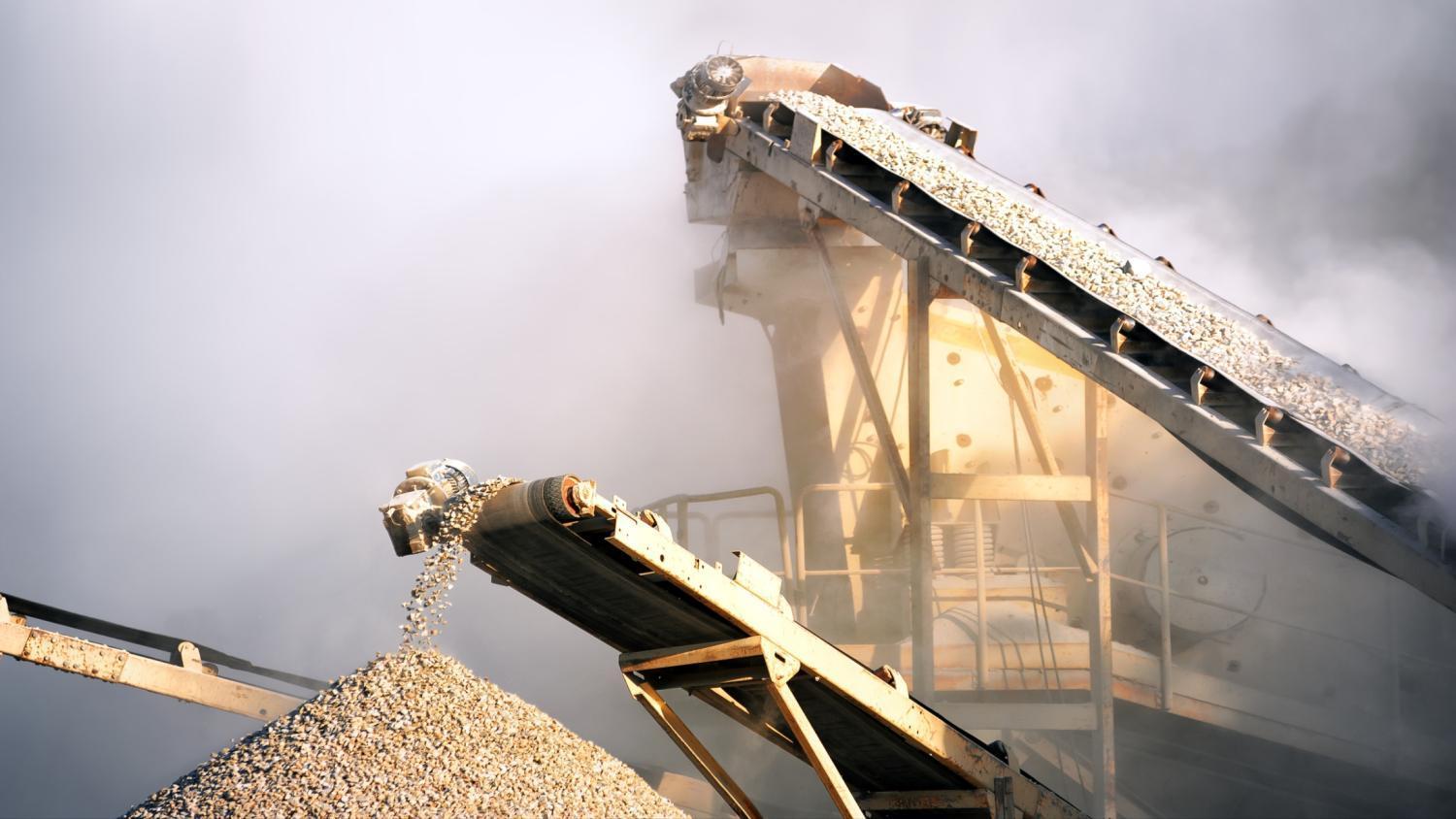 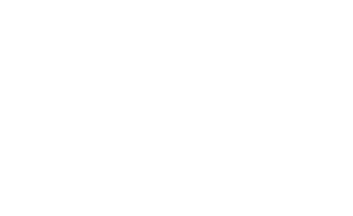 Relia® Optimal operational performance with minimum downtime
© Banana Republic images/Shutterstock.com
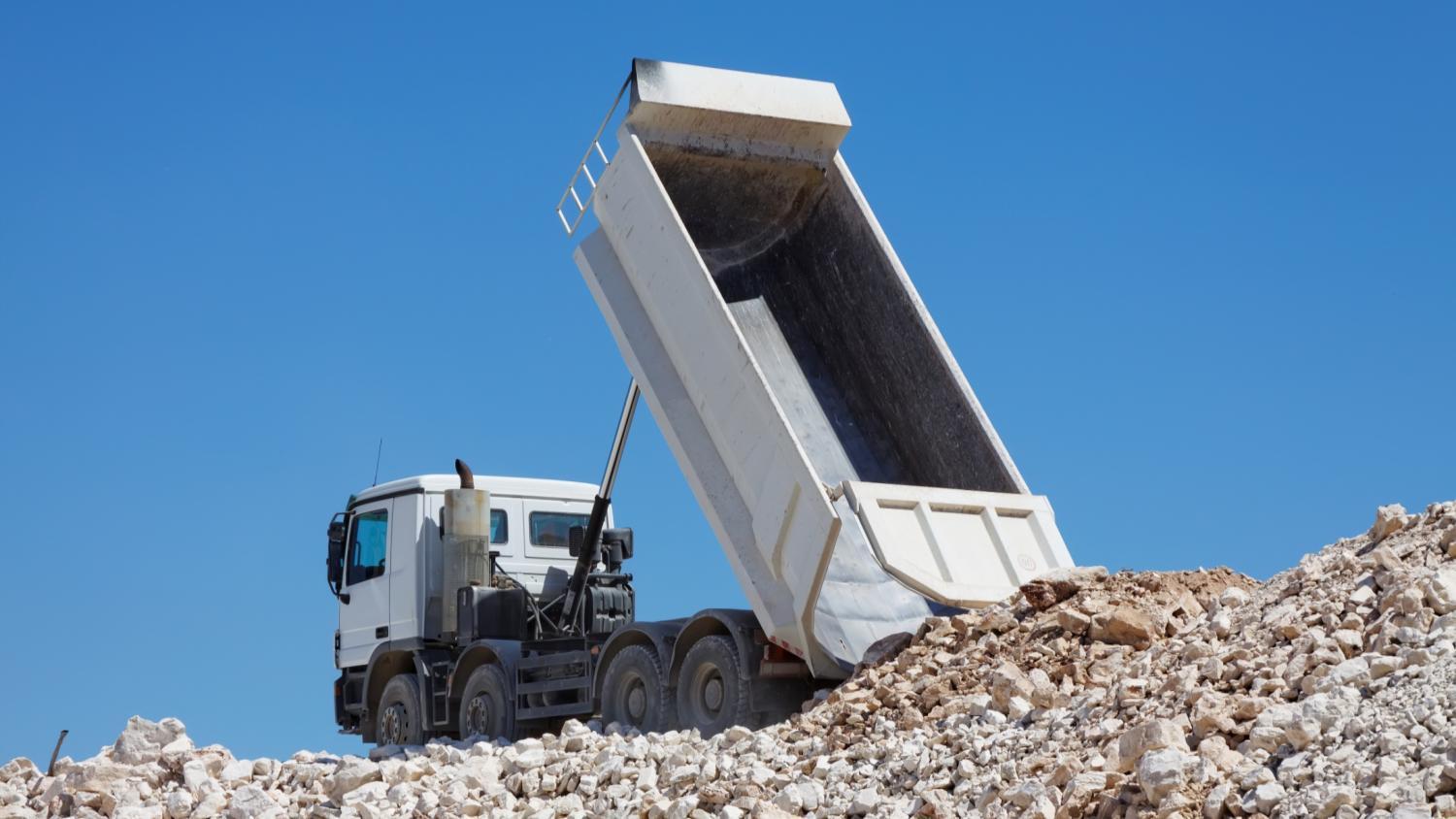 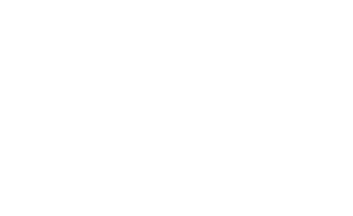 Relia® Improve your efficiency
© burnel1/Shutterstock.com
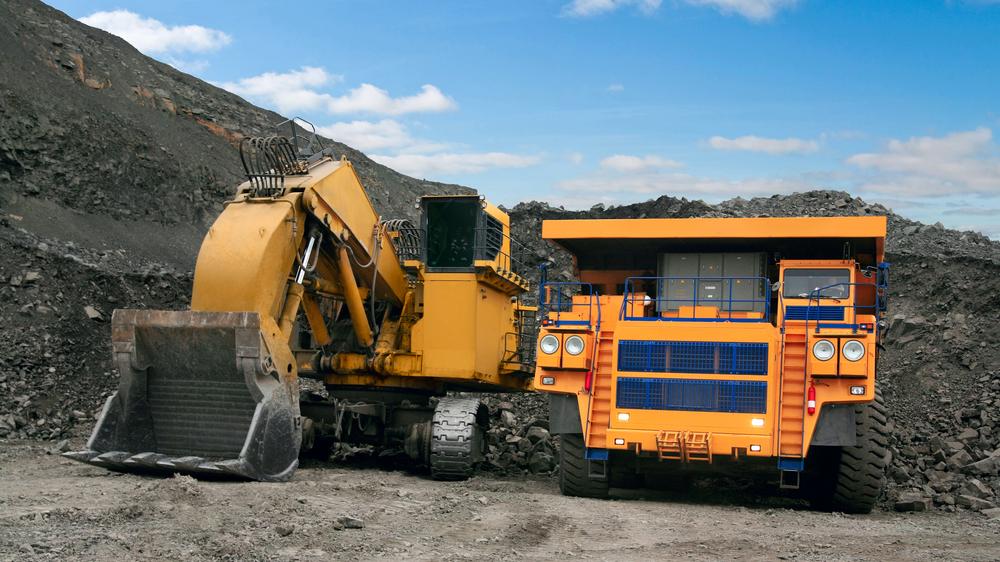 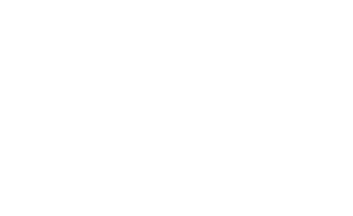 © MiloVad/Shutterstock.com
Relia®  Wide range of dimensions and tight manufacturing tolerances
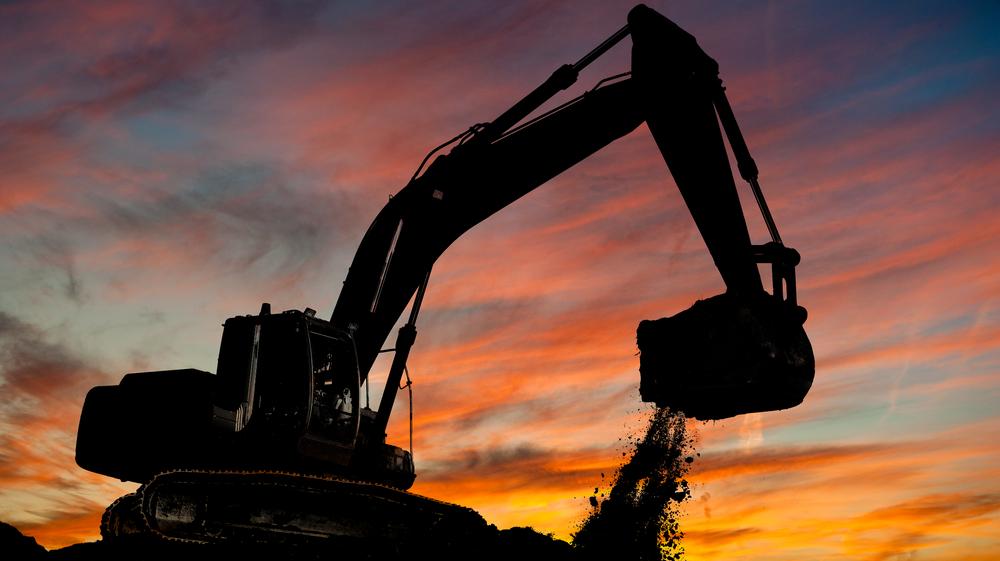 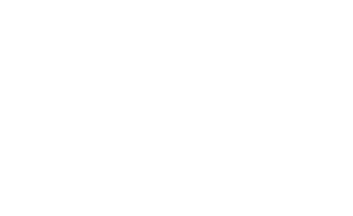 Relia® Extended service life
© Dmitry Kalinovsky/Shutterstock.com
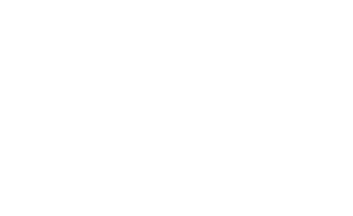 Relia® Excellent welding characteristics
© Biletskey/Shutterstock.com
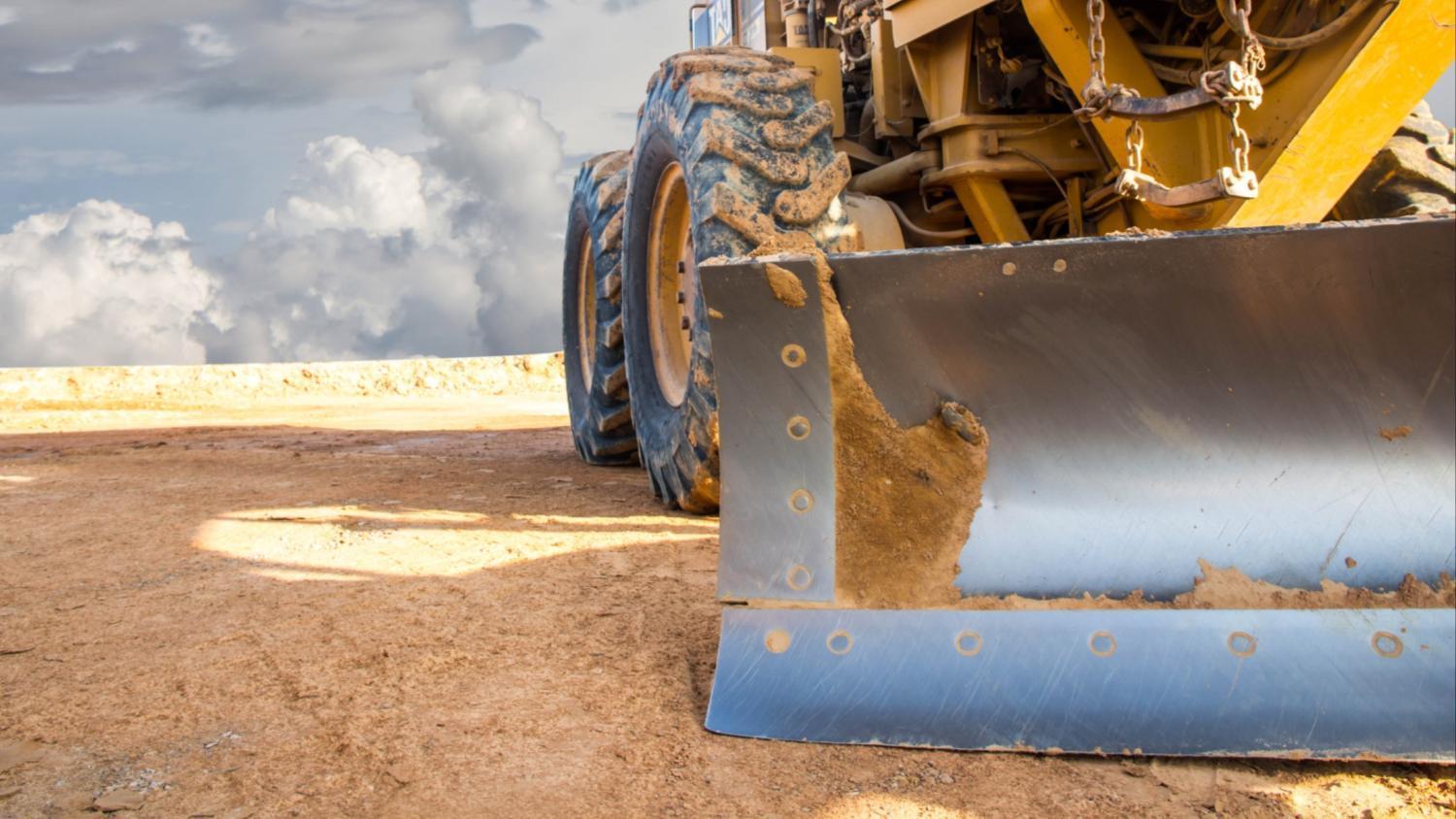 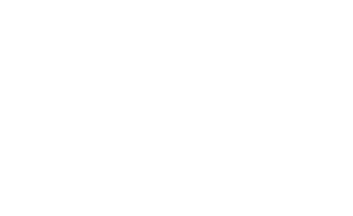 Relia® Excellent toughness
© Yuttana jeenamool/Shutterstock.com
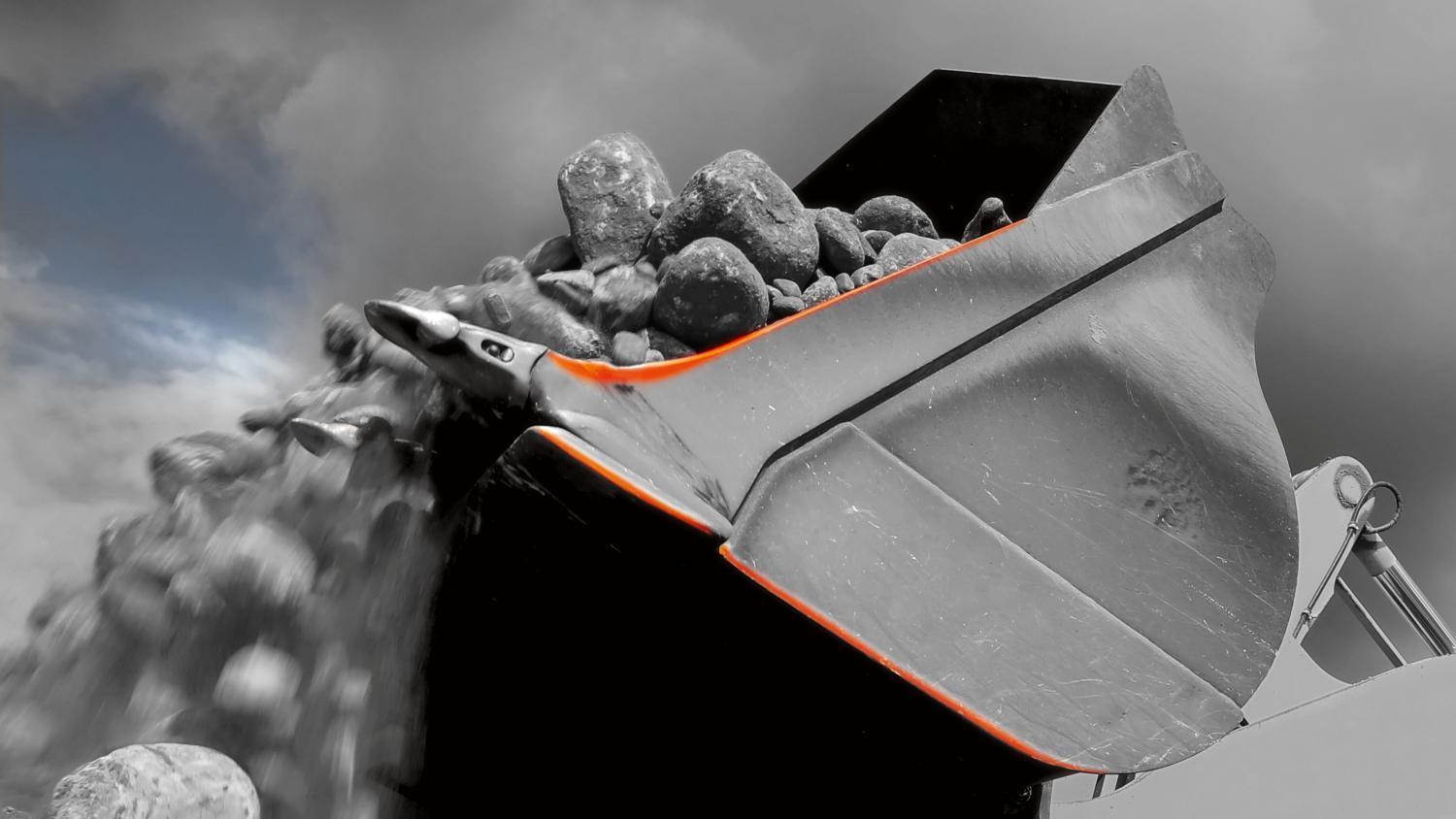 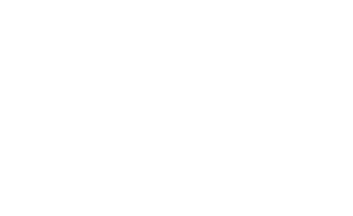 © Four Oaks, shutterstock.com, adapted by Philippe Vandenameele
Relia® Minimum wear, maximum payload
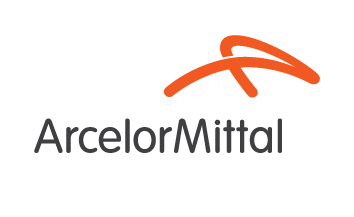 Produced by: ArcelorMittal Europe Communications


© 2016